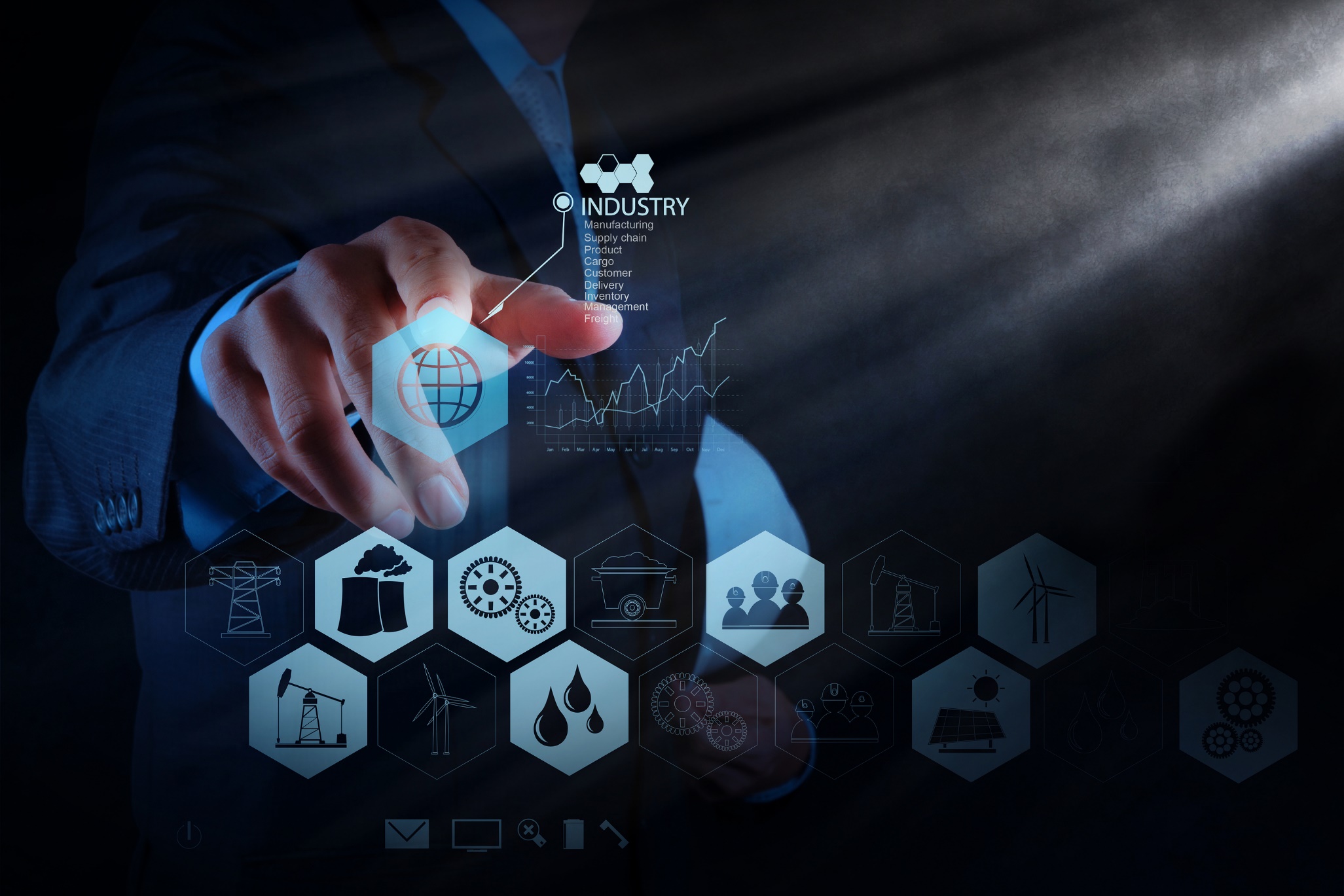 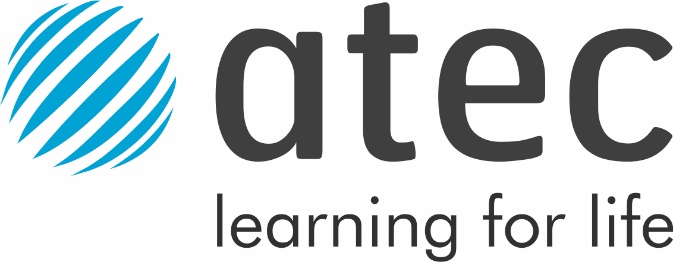 ATEC / a successful training approach in Lisbon region and Portugal
Lisbon Tech Week 22.06.2016
ATEC / Learning for lifea successful training approach in Lisbon region and Portugal
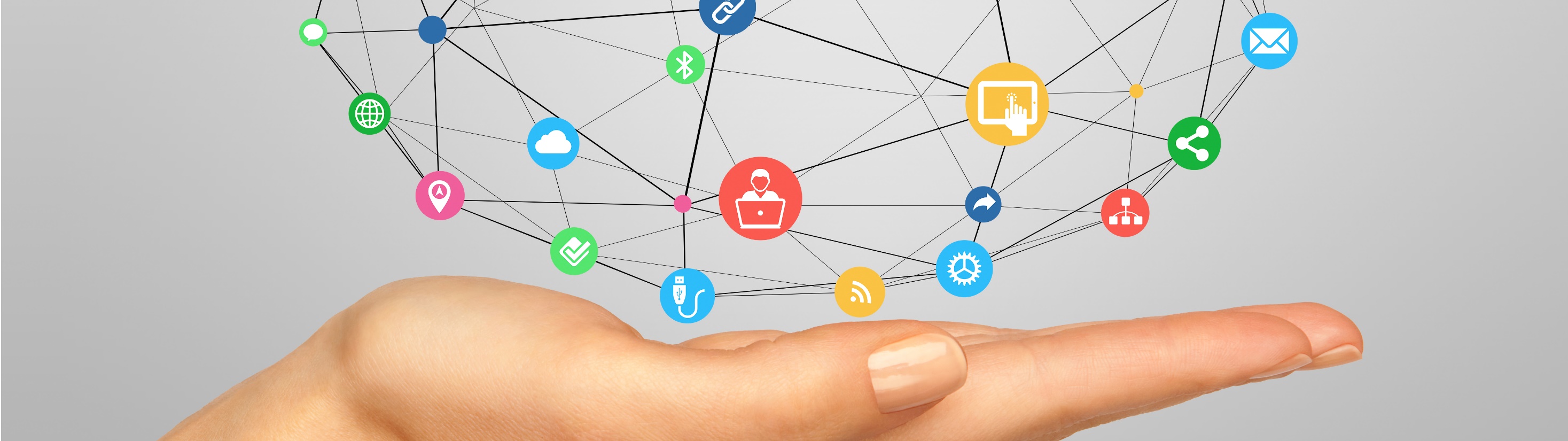 Hans Jürgen-Müller							Lisbon Tech Week 22.06.2016
/ Agenda
The challenge: Skills Mismatch
ATEC – Training Academy
Fast Track for Innovation call with CBTA and EAEC
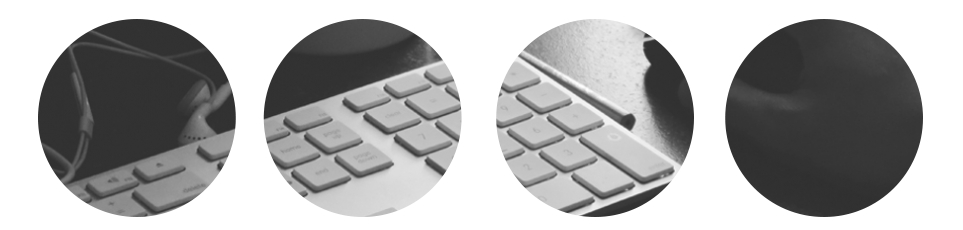 Hans Jürgen Müller							                   Lisbon Tech Week 22.06.2016 / www.atec.pt
/ The Challenge
Lisbon Tech Week 22.06.2016 / www.atec.pt
[Speaker Notes: Companies face a great challenge related to the need of qualified technicians in many diferent areas due to a structural lack of qualified technicians that is increasing mostly because of:
(1) New markets (Smart Grids, Smart Cities, Industry 4.0) and all the new necessary skills related to them;
(2) Fast technological evolution.

In Portugal this challenge is even more importante as the educational and training system in Portugal (and other countries, as well) can’t deal in an efficient way with this evolution because:
(1) There are few available resources to deal with the fast changes of the market;
(2) Few qualifications offer for the emerging markets.
(3) Adding to this, the existing offer is mainly conceptual without a direct link to the companies’ needs, as we can find in other systems like in Germany with a strong link between Dual VET and Companies.

And this brings us to the great challenge of skills mismatch.]
/ The Challenge
only in Portugal, there will be 15 000 vacancies for which there will be difficulty in finding people to fill
Given the urgency of rectify the labor shortage to meet the jobs that will exist in 2020 in the ICT sector is crucial to increase the supply of ICT professionals in Portugal and contribute to the development of national digital economy. A similar situation is experienced in the European Union, which the European Commission estimates that by 2020 there will be 900,000 unfilled ICT jobs without immediate corrective action.
Lisbon Tech Week 22.06.2016 / www.atec.pt
[Speaker Notes: On the ICT sector the problem is even bigger, because this is a very fast evolving sector.

Only in Portugal an estimation of 15.000 vacancies are foreseen, while in all Europe a shortage of 900.000 ICT professional are expected in 2020, as already mentioned during this seminar.]
/ The Challenge
“On average, by 2020, more than a third of the desired core skill sets of most occupations will be comprised of skills that are not yet considered crucial to the job today, according to our respondents.”



In: (2016) World Economic Forum; The Future os Jobs - Employment, Skills and Workforce Strategy for the Fourth Industrial Revolution
Lisbon Tech Week 22.06.2016 / www.atec.pt
[Speaker Notes: Many different recent studies about Industry 4.0 states that a huge change in the skills needs will happen in the short term, increasing even more the mentioned challenge.]
/ ATEC | Compromise
Develop competencies through qualification, programs and know-how transfer, using technologically advanced methods and equipment.

Strengthen industry and economy in general.

Contribute to the enrichment of the country, harnessing the growth of people and organizations.
Training Academy
Since 2004
non profit organization
public utility entity
Lisbon Tech Week 22.06.2016 / www.atec.pt
[Speaker Notes: But this is not new!
In 2004 the German companies were already facing this challenge in Portugal… and created ATEC.]
/ ATEC | Key figures
Since 2004
+ 80% employability
+ 12.500.000h vocational  training
+ 4000 qualified teenagers
+ 2.000.000h training for companies
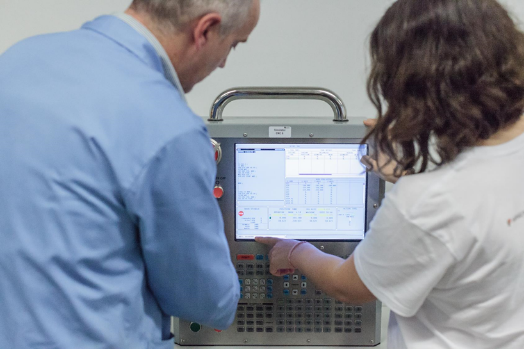 Lisbon Tech Week 22.06.2016 / www.atec.pt
[Speaker Notes: Since than, ATEC was able to…]
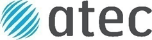 / ATEC | People. Infrastructure. Equipment
Nationwide range to meet the needs of the industry for qualified people.
+ 1.200  full-time trainees
8 locations
14 workshops
34 laboratories
21 theoretical rooms

60 employees
+ 200 experts
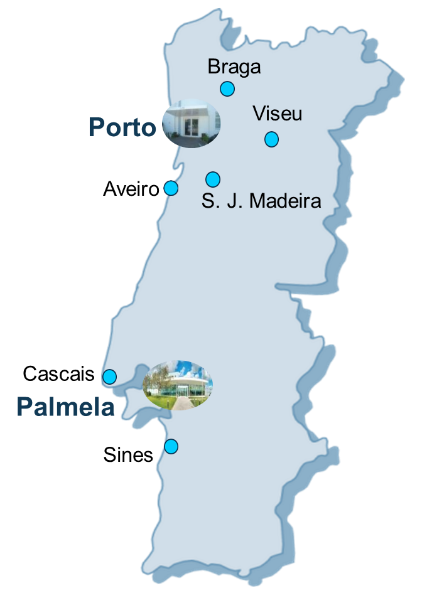 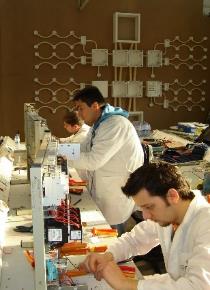 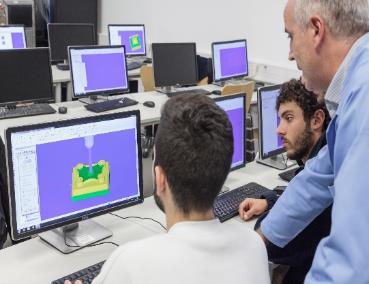 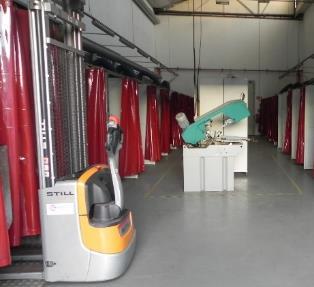 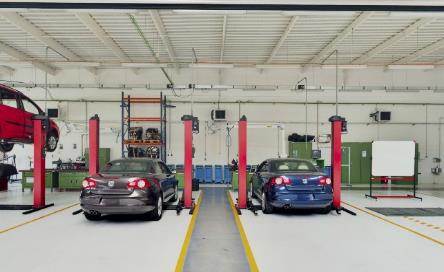 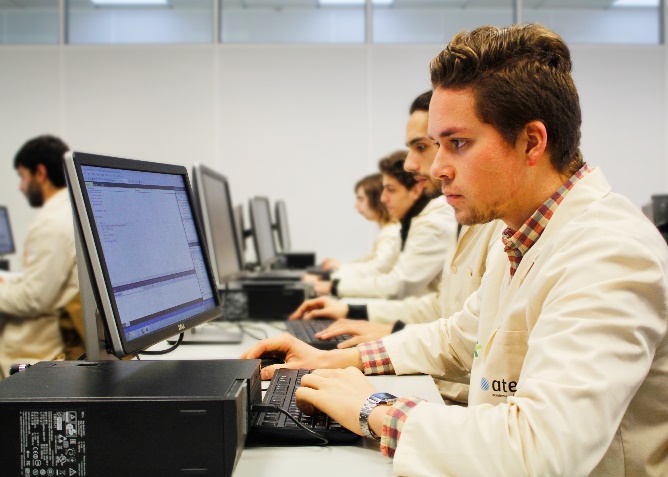 Lisbon Tech Week 22.06.2016 / www.atec.pt
[Speaker Notes: And now also in Mozambique?!]
/ ATEC | Business
Continuous Training
(for the market)
Vocational Training
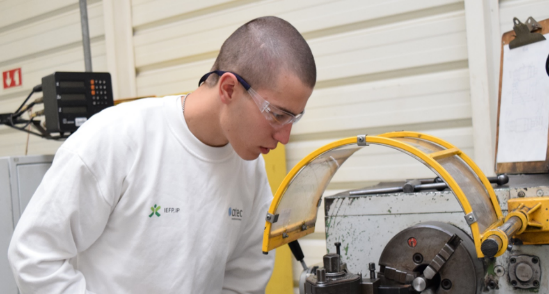 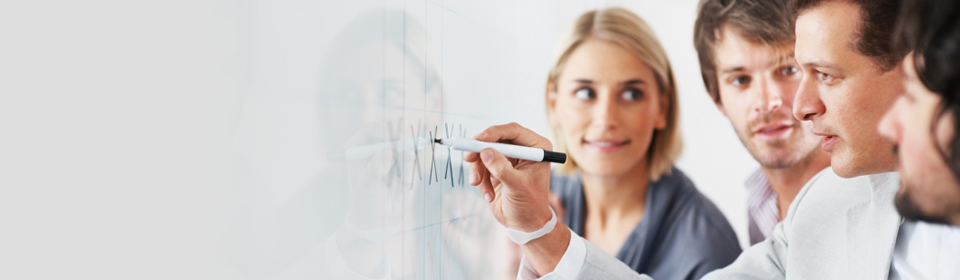 Lisbon Tech Week 22.06.2016 / www.atec.pt
[Speaker Notes: ATEC develops initial vocational training and continuous training for companies.
This gives us the ability of being in close connection with both Companies and the Educational and Training System.]
Vocational Training in 
            partnership with:
/ ATEC | Business
Vocational Training
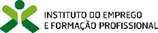 Apprenticeship
Technological specialization
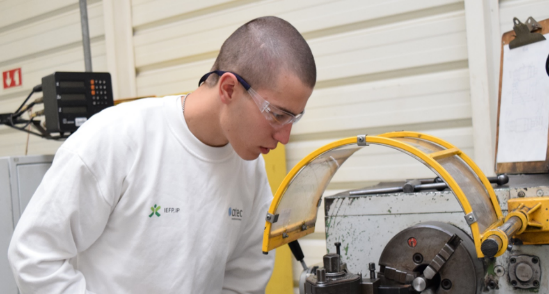 Adult education and training
Lisbon Tech Week 22.06.2016 / www.atec.pt
/ ATEC | Business | Vocational Training
Concept

Dual system

learn by doing
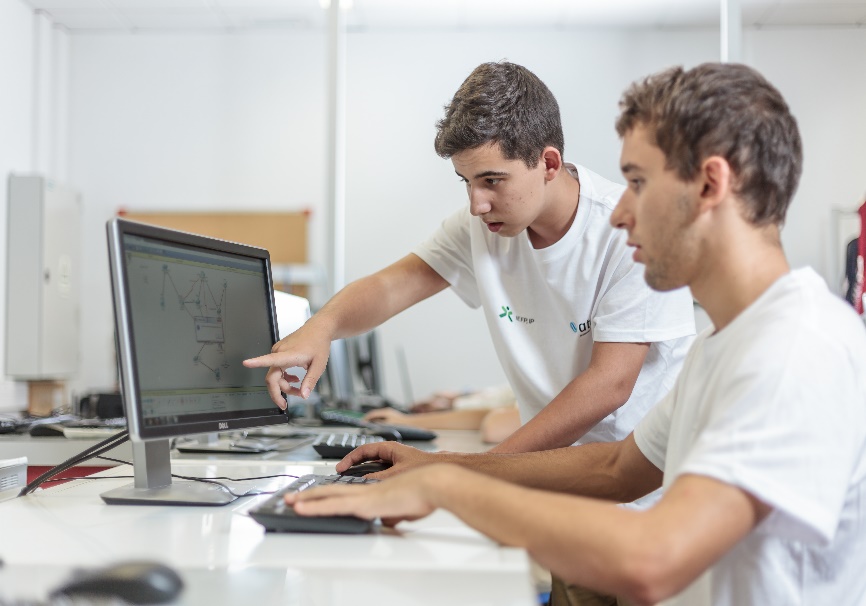 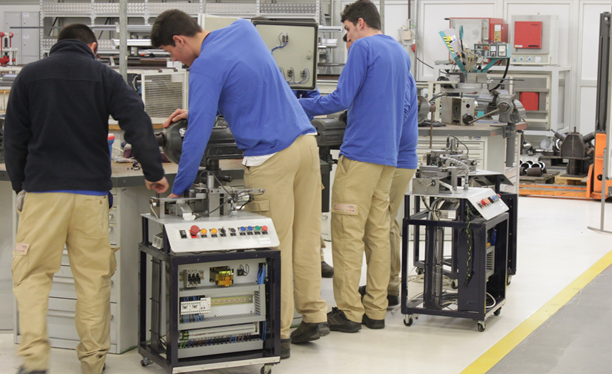 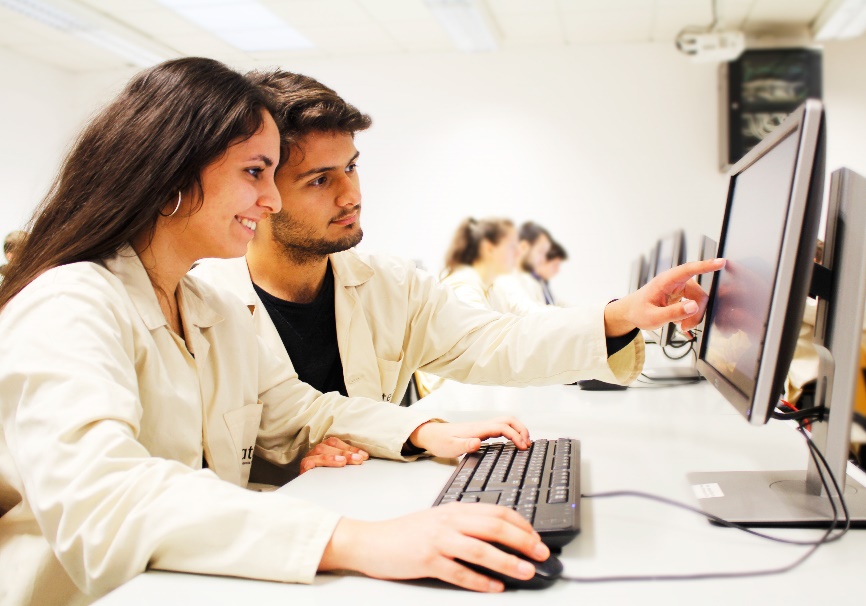 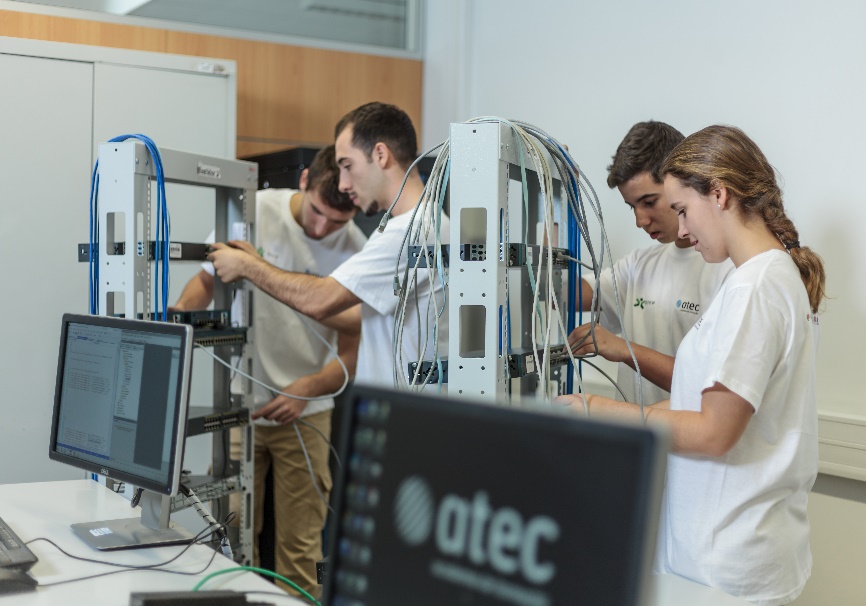 Lisbon Tech Week 22.06.2016 / www.atec.pt
/ ATEC | Business | Vocational Training | Training options
Target Group
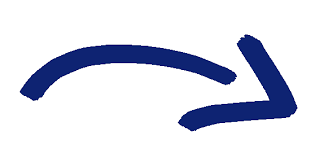 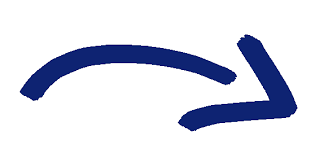 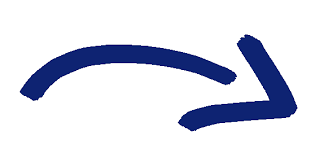 Certification
12th grade (mandatory schooling)
Professional Diploma – Level 4
12th grade (mandatory schooling)
Professional Diploma – Level 4
Professional Diploma – Level 5
Lisbon Tech Week 22.06.2016 / www.atec.pt
/ ATEC | Business | Vocational Training | Vocational Training Offer
APPRENTICESHIP
TECHNOLOGICAL SPECIALIZATION
ADULT TRAINING
Mechatronics technology
Industrial maintenance
Industrial maintenance
IT network management
Car mechatronics
Car mechatronics
Automation, robotics & industrial control
Electronics, automation and command
Automobile production
Welding
Car mechatronics, planning and processes’ control
Electronics &  telecommunications
IT network installation & management
Telecommunications & Networks
Electronics, automation and command
IT Technologies and programming
Mechatronics
Industrial Supervisor
CNC machining & programming
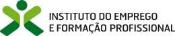 Supported by:
Cybersecurity
Welding
Tool and Die
Smart Grids
Lisbon Tech Week 22.06.2016 / www.atec.pt
[Speaker Notes: Horizontal (not sectorial) technical offer with big advantages in what concerns to common challenges, different approaches, wider range of solutions]
/ ATEC | Business | Vocational Training | Selection Process
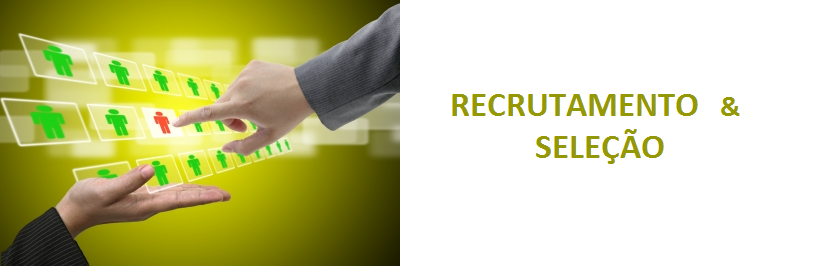 Avg. 3 : 1
   Candidates : Vacancies
Lisbon Tech Week 22.06.2016 / www.atec.pt
[Speaker Notes: Focus on the trainee from the first day of contact with ATEC, also acting as a vocational guidance for the candidates, selecting the most adequate ones for the different offers.]
/ ATEC | Business | Vocational Training | Training Paths
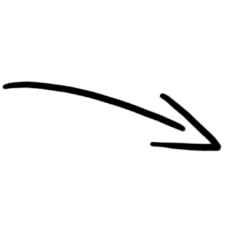 Apprenticeship and Adult training
University
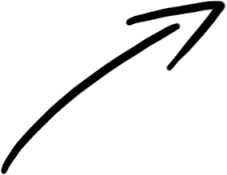 12th school grade
+
Professional Diploma
2,5 years dual training
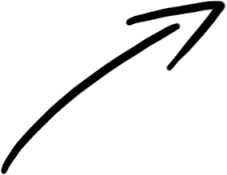 Labour Market
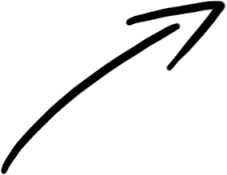 Technological Specialization Course
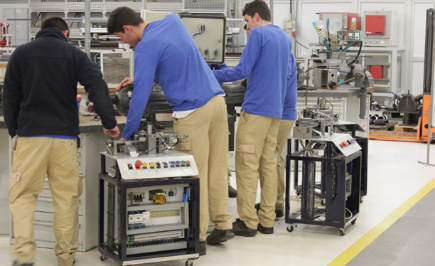 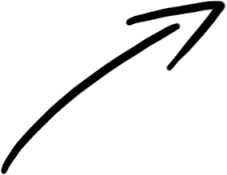 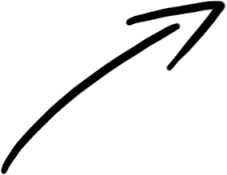 University
Labour Market
Lisbon Tech Week 22.06.2016 / www.atec.pt
[Speaker Notes: Different training paths available for the trainees.]
/ ATEC | Business
Continuous Training
(for the market)
Training for
Companies and individuals
Automation & TI
Car Mechatronic & Industrial Mechanics
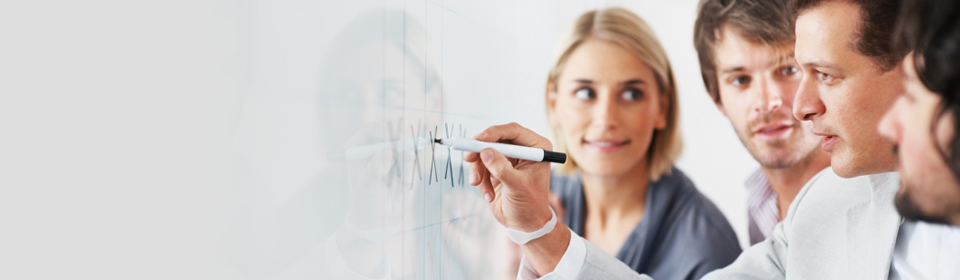 LEAN
Behavioral & Languages
Lisbon Tech Week 22.06.2016 / www.atec.pt
[Speaker Notes: Using the Promoters know-how ATEC can deliver transversal training programs to companies, guaranteeing the continuous actualization of individuals and companies’ staffs.]
/ ATEC | Business | Continuous Training
Concept
To work towards customer needs with maximum flexibility and respect for the DNA of the company.
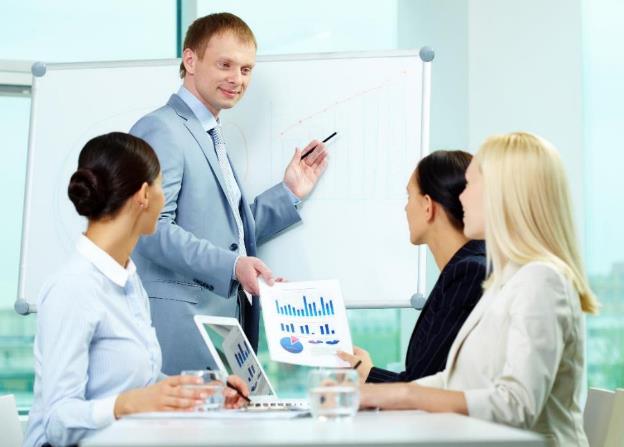 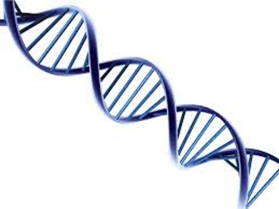 Lisbon Tech Week 22.06.2016 / www.atec.pt
[Speaker Notes: ATEC main activity is adapting the programs to the companies needs, acting in different areas of knowledge.]
/ ATEC | Business | Continuous Training | Training Offer
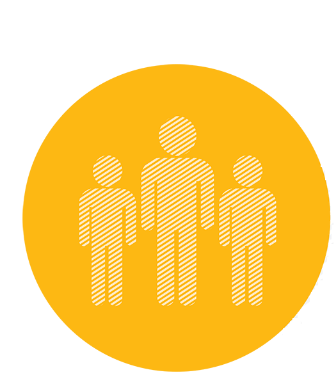 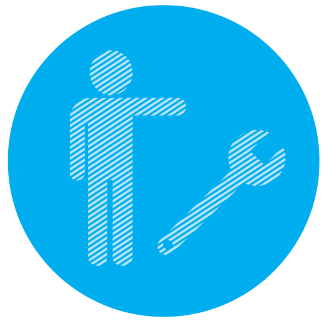 Automobile
CNC 
Industrial Maintenance
Mechanical Handling of cargo
Pneumatics & Hydraulics
Welding
Commercial
Organizational Development
Personal Development
Train the Trainer
Management Training
Foreign Languages
Human Resources
PERSONAL & ORGANIZATIONAL DEVELOPMENT
INDUSTRIAL MECHANICS & CAR MECHATRONICS
Automation
Electricity
Electronics
Information Technology
Energy Efficiency
Telecommunications
Robotics
Mechatronics
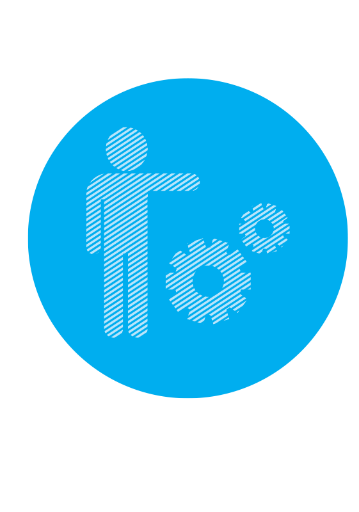 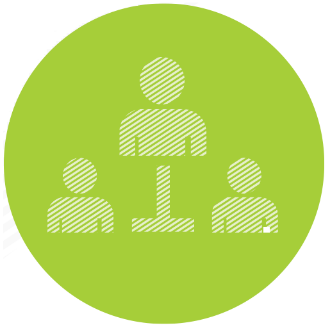 Project Management
Health & Safety
Ergonomics
Environment
Logistics
Methods and Work Organization
Quality
LEAN
AUTOMATION & IT
Lisbon Tech Week 22.06.2016 / www.atec.pt
/ ATEC | Business | Continuous Training | ATEC Academies
High specialization and complementary solutions for our trainees and costumers:
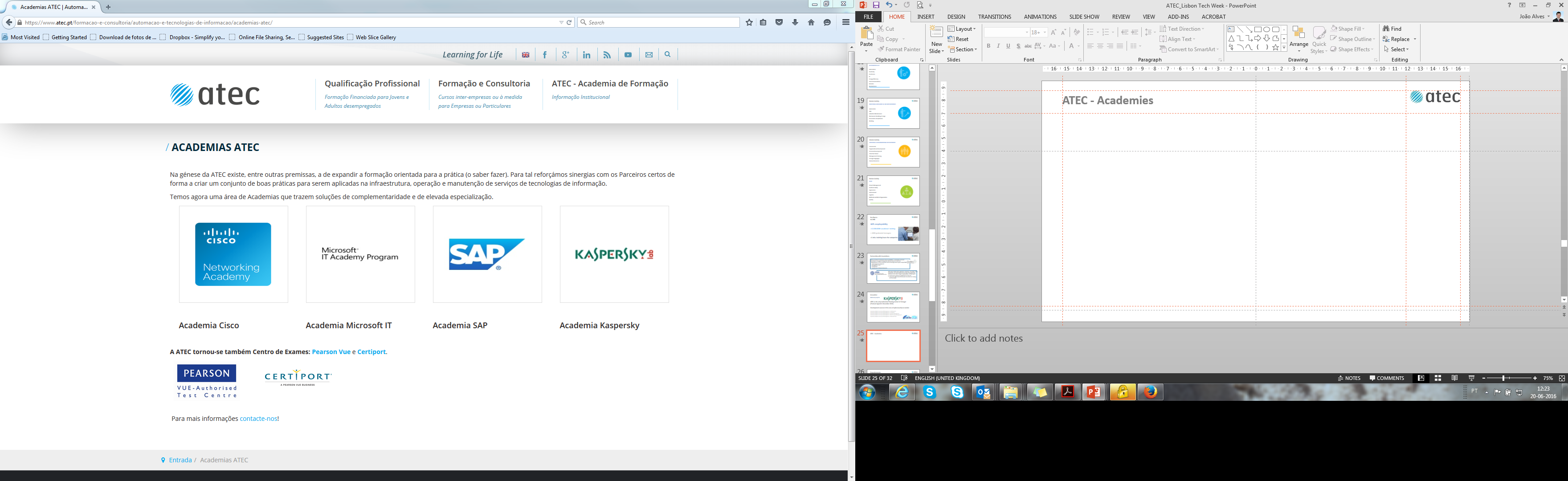 Cisco Academy		            Microsoft IT Academy	                SAP Academy		  Kaspersky Academy


          ATEC became Pearson Vue and Certiport Examination Centre, allowing external certifications:
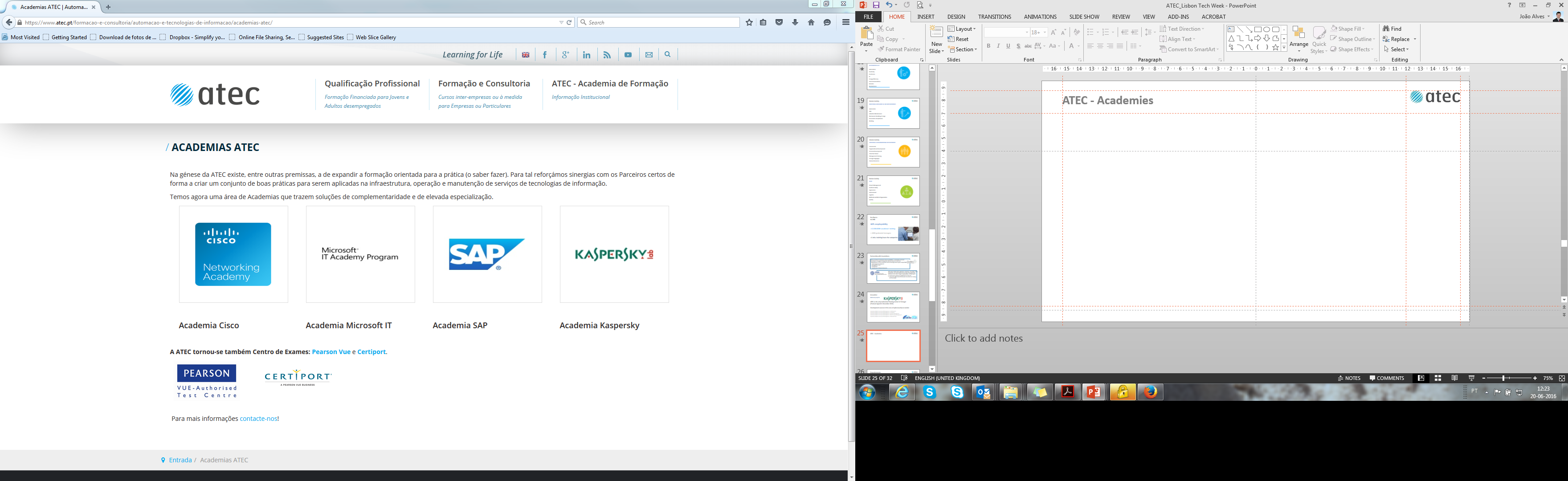 Lisbon Tech Week 22.06.2016 / www.atec.pt
[Speaker Notes: Specifically for the IT sector, our trainees and costumers have also available recognized training by the market at our Academies and can have their skills certified by external entities.]
/ The problem | ATEC intervention
1	2	3
Companies	Universities	Associations
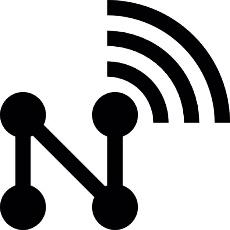 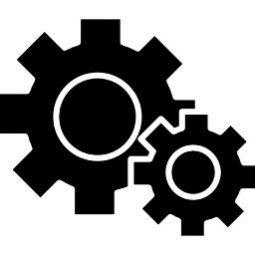 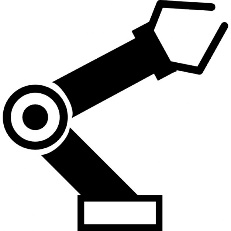 Lisbon Tech Week 22.06.2016 / www.atec.pt
[Speaker Notes: But facing the skills mismatch challenge demands a continuous effort from our team to innovate and follow the market needs.
ATEC intervention is than complemented with several partnerships with Companies, Universities and Associations.]
/ ATEC | Clients & Partners
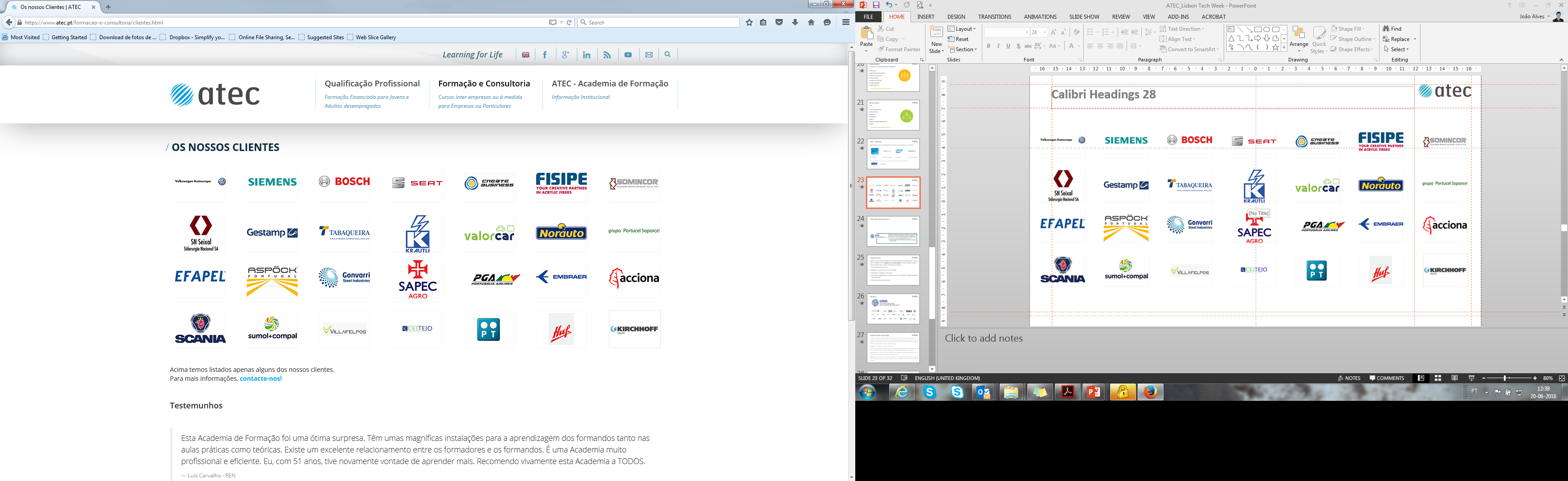 Lisbon Tech Week 22.06.2016 / www.atec.pt
[Speaker Notes: ATEC business demands a strong link with companies and a profound knowledge of the market needs.]
/ ATEC | Partnerships with Universities
Cooperation protocols for technological specialization course. 
Credit points equivalence to ATEC trainees who wish to proceed to university.
Creation of training programs in partnership.
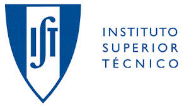 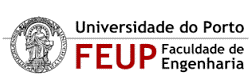 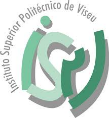 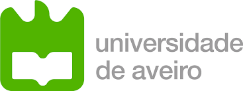 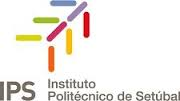 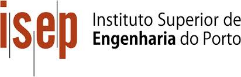 [Speaker Notes: (2) Partnership with Universities for CET trainees and the development of innovative training courses and projects.]
/ ATEC | Partnership with Associations
ATEC joined CPED which aggregates companies, the public sector, Universities, VET institutions and the civil society promoting initiatives in the field of digital employability, contributing to:
increase the search for qualifications in this area
reduce the skills mismatch between education and training and the market
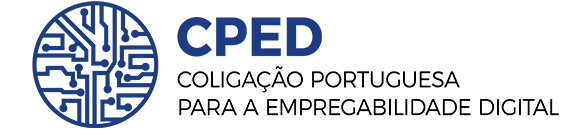 Lisbon Tech Week 22.06.2016 / www.atec.pt
[Speaker Notes: (3) Partnership with associations and other entities which are paving the way for the market development

For the specific challenge of digital jobs, ATEC joined CPED in order to expand the ICT training to a wider public reducing the skills mismatch in this area.]
/ ATEC| New skills for new jobs
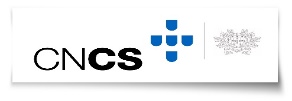 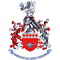 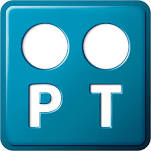 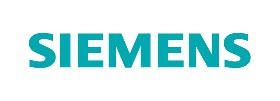 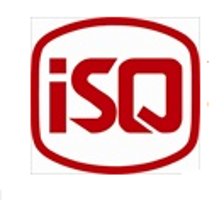 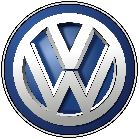 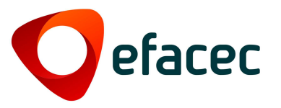 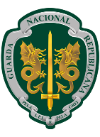 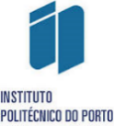 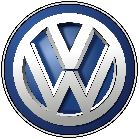 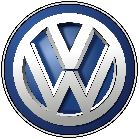 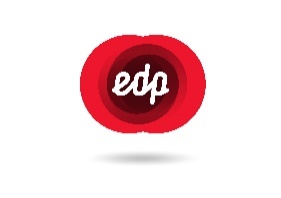 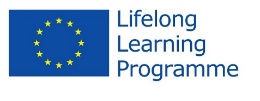 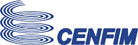 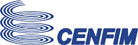 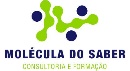 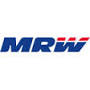 2016
2016
2009
2012
2014
2014
2015
2015
Lisbon Tech Week 22.06.2016 / www.atec.pt
[Speaker Notes: From these partnerships, ATEC developed several new qualifications, that are now qualifying new technicians according to the companies’ needs. These are the most visible outputs from the work we’ve been doing in dealing with the challenge and that are contributing for the enrichment of the country.]
/ Fast Track for Innovation
ICT4Market
PROJECT CONCEPT
FTI Horizon 2020 project
Partners:
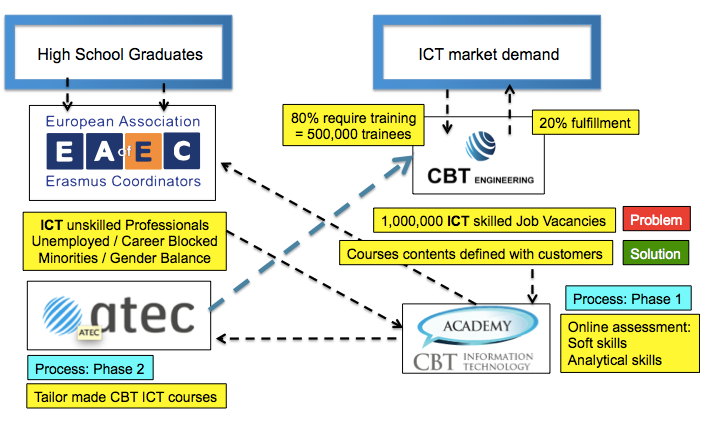 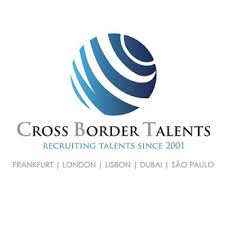 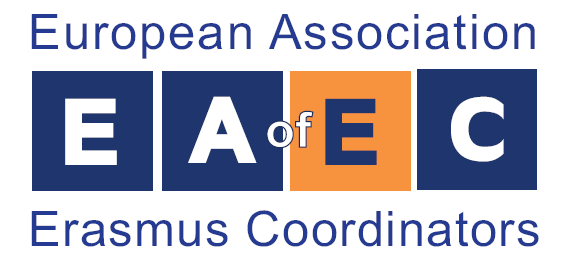 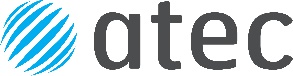 Lisbon Tech Week 22.06.2016 / www.atec.pt
[Speaker Notes: And finally, together with CBT and EAEC, in the scope of Horizon 2020 program we’ve just submitted the ICT4Market project to the Fast Track for Innovation call, in which we deposit great expectations.
Ricardo can explain a bit more what are the details of the project.]
/ Contacts
Hans Jürgen Müller
hans.mueller@atec.pt
www.atec.pt
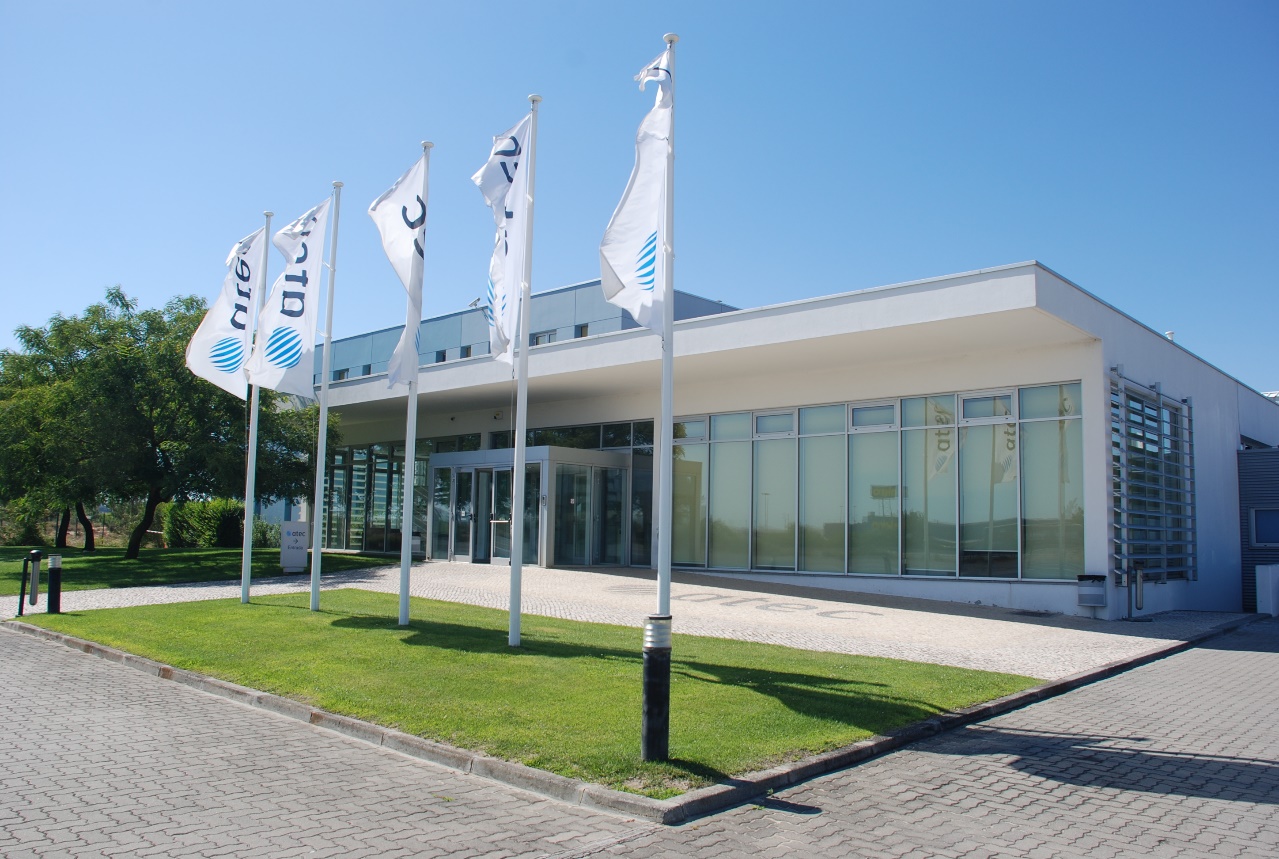